ПРОМІЖНИЙ ЗВІТ ПРО РЕЗУЛЬТАТИ НАУКОВОГО ДОСЛІДЖЕННЯ«Виявлення цінностей особистості журналіста»
В МЕЖАХ НАУКОВОГО НАПРЯМКУ 
«Правда як метакатегорія журналістики»
НАУКОВОЇ ТЕМИ ФАКУЛЬТЕТУ ЖУРНАЛІСТИКИ«Медіазнавчі студії в науковому та освітньому дискурсах» (реєстраційний номер 012U000064, 2019-2024 рр., керівники Горбенко Г.В., Іващенко В.Л.)
Виконавець дослідження:                            Петренко Світлана Іванівна,                             доктор філософії з журналістики, доцент кафедри журналістики та нових медіа
ГРАФІК РЕАЛІЗАЦІЇ НАУКОВОГО НАПРЯМКУ
Етап 1: ПІДГОТОВЧИЙ
Етап 2: ДОСЛІДНИЦЬКИЙ
Етап 3: ЗАВЕРШАЛЬНИЙ
обґрунтування актуальності
 формулювання мети, завдань дослідницького напряму в межах наукової теми ФЖ
окресленя термілогічно-поняттєвого апарату
2021 рік
розробка методичних матеріалів для проведення ціннісного тестування 
організація та проведення тестового опитування в студентських групах 
2022-2023 рік
узагальнення та оприлюднення  результатів дослідження
 впровадження результатів дослідження в практику освітнього процесу
2023-2024 рік
19.06.2023
Петренко С. І., доцент кафедри журналістики та нових медіа, доктор філософії з журналістики (PhD)
ПАРАДИГМА ДОСЛІДНИЦЬКОГО НАПРЯМКУ
ПРАВДА
ЖУРНАЛІСТИКА
СУСПІЛЬСТВО
ЖУРНАЛІСТ – КЛЮЧОВА ФІГУРА МЕДІАКОМУНІКАЦІЙНОГО ПРОЦЕСУ З ВИЗНАЧАЛЬНИМ ЦІННІСНИМ БАЗИСОМ.
ПАРАДИГМА ДОСЛІДНИЦЬКОГО НАПРЯМКУ
ПРАВДА
ЦІННІСНИЙ БАЗИС ОСОБИСТОСТІ
ЖУРНАЛІСТИКА
СУСПІЛЬСТВО
ЖУРНАЛІСТ – КЛЮЧОВА ФІГУРА МЕДІАКОМУНІКАЦІЙНОГО ПРОЦЕСУ З ВИЗНАЧАЛЬНИМ ЦІННІСНИМ БАЗИСОМ.
ПАРАДИГМА ДОСЛІДНИЦЬКОГО НАПРЯМКУ
ПРАВДА
ЦІННІСНИЙ БАЗИС ОСОБИСТОСТІ
ЖУРНАЛІСТСЬКА   ОСВІТА
ЖУРНАЛІСТИКА
СУСПІЛЬСТВО
ЦІННІСНИЙ АСПЕКТ Є ВАЖЛИВИМ ПІДГРУНТЯМ МЕДІАЗНАВЧИХ СТУДІЙ У НАУКОВОМУ ТА ОСВІТНЬОМУ ДИСКУРСАХ
АКТУАЛЬНІСТЬ ДОСЛІДНИЦЬКОГО НАПРЯМКУ
ДЕЗІНФОРМАЦІЯ
МАНІПУЛЯЦІЇ
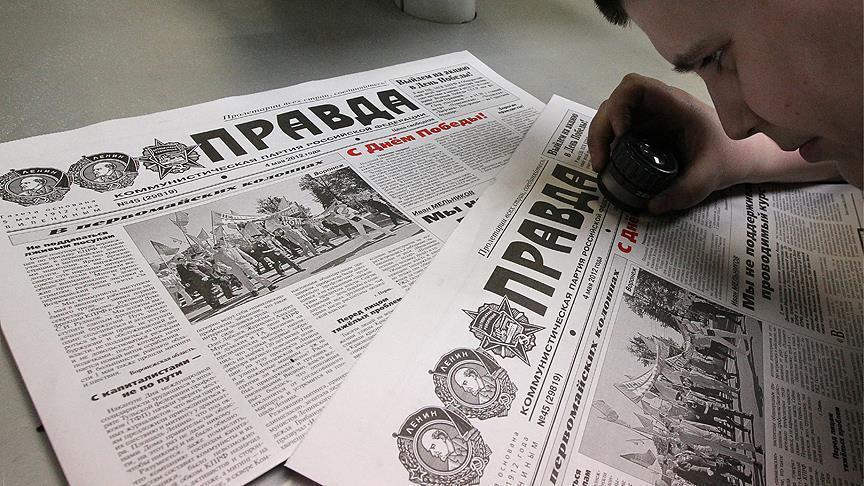 ПОСТПРАВДА
ПОШУК  АБСОЛЮТНОГО
“ФЕЙКОВІ НОВИНИ”
“СВОЯ ПРАВДА”
ФЕЙКИ
ПРОБЛЕМА ПРАВДИ – ГЛОБАЛЬНА ПРОБЛЕМА МЕДІАПРОСТОРУ,  КОМПЛЕКСНА, ФУНДАМЕНТАЛЬНИМ АСПЕКТОМ ЯКОЇ Є ЦІННІСНИЙ.
«ГІБРИДНА» ВІЙНА І ФЕЙКОВА БОМБА
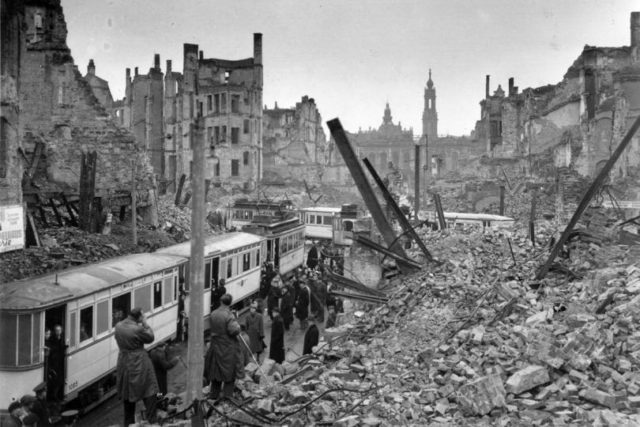 Маринович М. (2018). Ми впритул наблизилися до Армаґеддона. ..
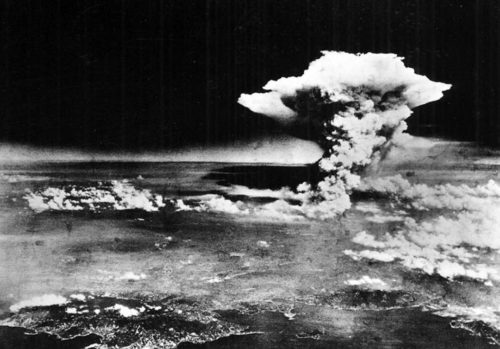 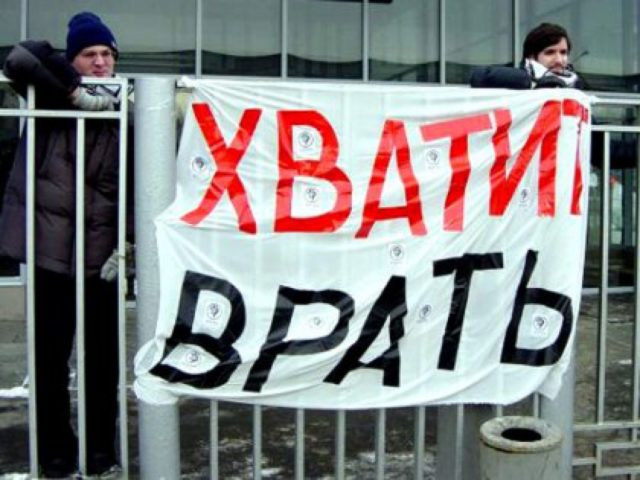 www.obozrevatel.com/ukr/society/mi-vpritul-nablizilisya-do-armaeddona.htm
Петренко С. І., доктор філософії з журналістики (PhD), доцент кафедри журналістики та нових медіа,
«ГІБРИДНА» ВІЙНА, ФЕЙКОВА БОМБА І…
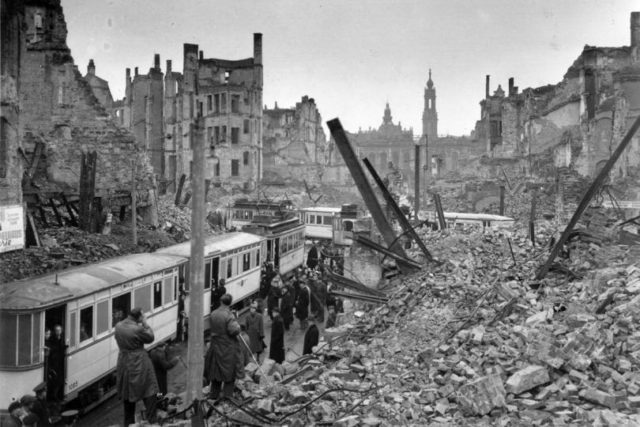 «Винаходом "гібридної" війни, яку ще остерігаються назвати третьою світовою, стала фейкова бомба. Це також зброя масового ураження. Вона залишає незаторкнутими будівлі, інфраструктуру й навіть людські тіла. Вражає натомість лише людську душу. 
Найголовніша сила глибокого ураження у фейковій бомбі – це Недовіра. Її жертви – розгублені люди, які неспроможні відрізнити правду від брехні...
(Маринович М. (2018). Ми впритул наблизилися до Армаґеддона…)
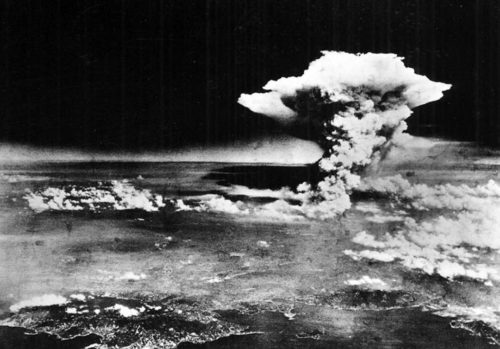 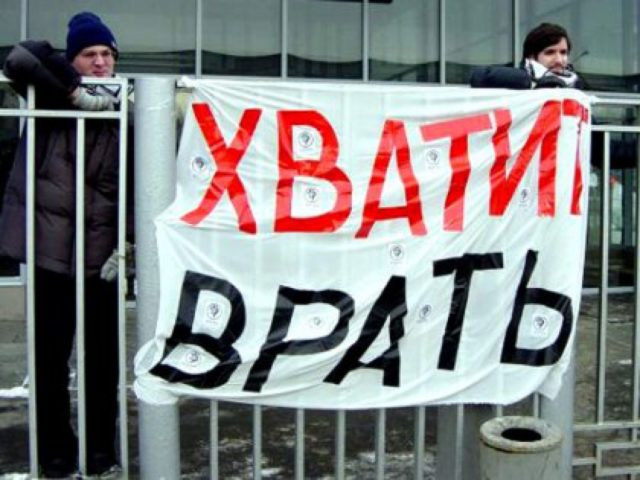 www.obozrevatel.com/ukr/society/mi-vpritul-nablizilisya-do-armaeddona.htm
Петренко С. І., доктор філософії з журналістики (PhD), доцент кафедри журналістики та нових медіа,
…ПОВНОМАСШТАБНЕ ВТОРГНЕННЯ
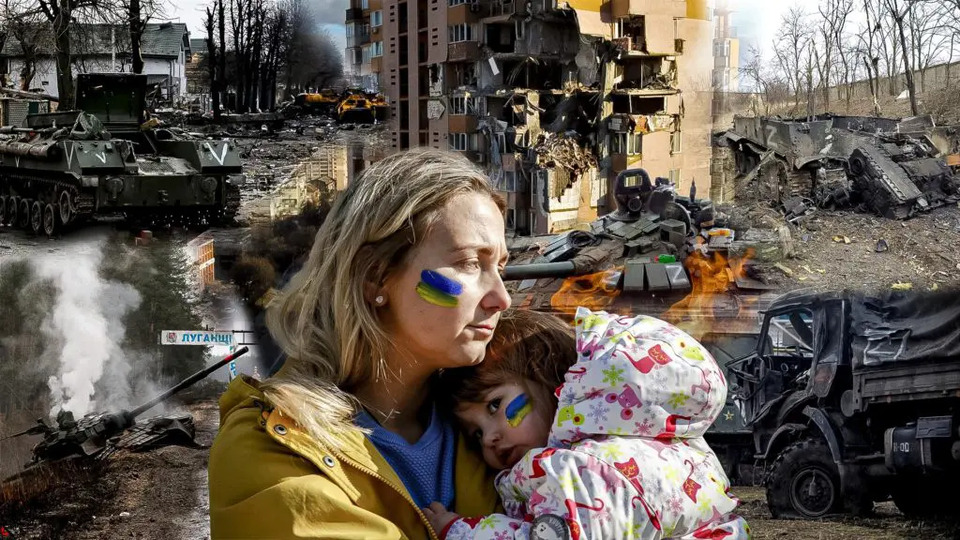 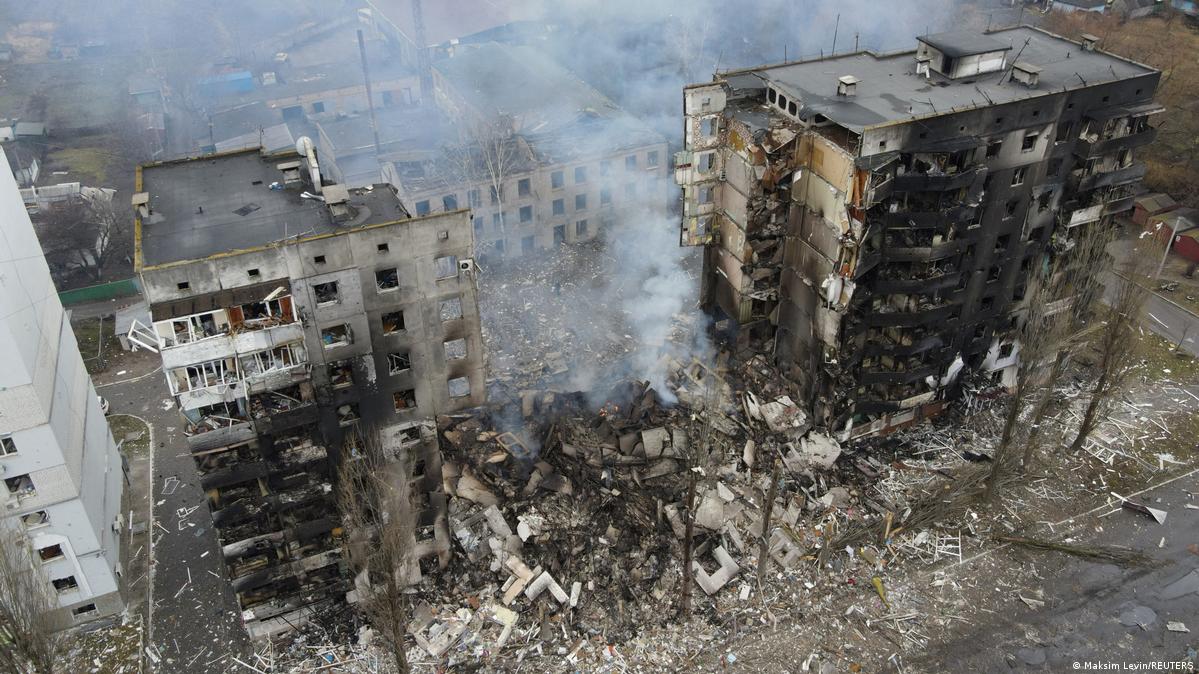 …Першою жертвою агресії стала Україна, проте "фейкова" війна є світовою. Вона підриває спроможність урядів приймати правильні рішення, оскільки ті починають оперувати не обʼєктивними фактами, а їхніми субʼєктивними інтерпретаціями. Тому найголовнішою жертвою цієї війни стає Правда… Схоже, ми впритул наблизилися до тієї останньої війни, яка йтиме між Добром і Злом та яку звично називають Армаґеддоном…” Маринович М. (2018). Ми впритул наблизилися до Армаґеддона…
www.obozrevatel.com/ukr/society/mi-vpritul-nablizilisya-do-armaeddona.htm
Петренко С. І., доктор філософії з журналістики (PhD), доцент кафедри журналістики та нових медіа,
АКТУАЛЬНІСТЬ ДОСЛІДНИЦЬКОГО НАПРЯМКУ
РОЗВ’ЯЗАННЯ ПРОБЛЕМИ ПРАВДИ      ЯК КЛЮЧОВОЇ ПРОБЛЕМИ ЛОКАЛЬНОГО ТА ГЛОБАЛЬНОГО МЕДІАПРОСТОРУ   ЧЕРЕЗ ФОРМУВАННЯ ЦІННІСНОГО БАЗИСУ ОСОБИСТОСТІ ЖУРНАЛІСТА ТА ЖУРНАЛІСТИКИВ ЦІЛОМУ.
КОНЦЕПЦІЯ НАУКОВОГО ДОСЛІДЖЕННЯ
ВИВЧЕННЯ ЦІННОСТЕЙ ТА ЦІННІСНИХ УСТАНОВОК ОСОБИСТОСТІ В СЕРЕДОВИЩІ ЗДОБУВАЧІВ ВИЩОЇ ОСВІТИ СПЕЦІАЛЬНОСТІ 061 ЖУРНАЛІСТИКА ТА ВПРОВАДЖЕННЯ РЕЗУЛЬТАТІВ ДОСЛІДЖЕННЯ В ПРАКТИКУ ОСВІТНЬО-ПРОФЕСІЙНОЇЇ ПІДГОТОВКИ ЗДОБУВАЧІВ ПЕРШОГО (БАКАЛАВРСЬКОГО) ТА ДРУГОГО (МАГІСТЕРСЬКОГО) РІВНІВ ВИЩОЇ ОСВІТИ ЧЕРЕЗ РОЗРОБКУ ВІДПОВІДНИХ МЕТОДИЧНИХ РЕКОМЕНДАЦІЙ, НАВЧАЛЬНИХ ДИСЦИПЛІН І МОДУЛІВ.
19.06.2023
Петренко С. І., доктор філософії з журналістики (PhD), доцент кафедри журналістики та нових медіа,
МЕТА НАУКОВОГО ДОСЛІДЖЕННЯ
ФОРМУВАННЯ В ПРОЦЕСІ ОСВІТНЬО-ПРОФЕСІЙНОЇ ПІДГОТОВКИ ЗДОБУВАЧІВ ПЕРШОГО (БАКАЛАВРСЬКОГО) ТА ДРУГОГО (МАГІСТЕРСЬКОГО) РІВНІВ ВИЩОЇ ОСВІТИ  ЦІННІСНОЇ ОСНОВИ ТА ФАХОВИХ  КОМПЕТЕНТНОСТЕЙ СОЦІАЛЬНОВІДПОВІДАЛЬНОГО ЖУРНАЛІСТА/-КИ – 
 СОЦІАЛЬНОВІДПОВІДАЛЬНОЇ ОСОБИСТОСТІ, ЩО ВІДПОВІДАЄ 
МІСІЇ УНІВЕРСИТЕТУ ГРІНЧЕНКА – 
«СЛУЖИТИ ЛЮДИНІ, ГРОМАДІ, СУСПІЛЬСТВУ»
19.06.2023
Петренко С. І., доктор філософії з журналістики (PhD), доцент кафедри журналістики та нових медіа,
ЗАВДАННЯ НАПРЯМКУ ДОСЛІДЖЕННЯ
Вивчити ціннісні пріоритети здобувачів вищої освіти спеціальності 061 Журналістика
Правдиве відображення дійсності, «створення адекватного, тотожного образу» світу є засадничим принципом журналістики (Михайлин, 2008, с. 69), тож визначальним критерієм вибору, морально-ціннісним орієнтиром журналіста має бути ПРАВДА — ПРАВДА ЯК ЦІННІСТЬ, ПРАВДА ЯК МІРИЛО. При цьому правда є одночасно ЦІННІСТЮ-МЕТОЮ І ЦІННІСТЮ-ЗАСОБОМ.
Визначити місце правди як цінності в системі цінностей здобувачів вищої освіти
Розробити методики формування ціннісних пріоритетів соціально відповідального журналіста
Розробити навчальні дтсципліни  та модулі, що формують ціннісно орієнтованіу позицію журналіста
19.06.2023
Петренко С. І., доцент кафедри журналістики та нових медіа, доктор філософії з журналістики (PhD)
ВИВЧЕННЯ ЦІННІСНИХ ПРІОРИТЕТІВ
57 цінностей та 40 описів профілю особистості
Виявлення цінностей особистості здійснюється шляхом опитування здобувачів вищої освіти першого (бакалаврського) та другого (магістерського) рівнів ВО спеціальності 061 Журналістика. Опитування проводиться за методикою  Ш. Шварца на основі розробленого ним  ціннісного опитувальника.
Ціннісний опитувальник Шварца (методика Шварца) застосовується для дослідження динаміки зміни цінностей як в групах (культурах) у зв'язку зі змінами в суспільстві, так і для особистості в зв'язку з її життєвими проблемами
відсутність морально-ціннісної категорії правди – 
правди як цінності
60 цінностей та 42 описи профілю особистості
19.06.2023
Петренко С. І., доцент кафедри журналістики та нових медіа, доктор філософії з журналістики (PhD)
ОПИТУВАННЯ ЩОДО ВИЯВЛЕННЯ ЦІННОСТЕЙ ОСОБИСТОСТІ
ЧАСТИНА І. ОГЛЯД ЦІННОСТЕЙ
Тест 1
СПИСОК 1: ІМЕННИКИ  (31)
СПИСОК 2: ПРИКМЕТНИКИ (29)
Кожна із запропонованих цінностей оцінюється за шкалою від 7 до -1 балів.
ПОКЛИКАННЯ НА ГУГЛ-ФОРМУ ОПИТУВАННЯ: https://docs.google.com/forms/d/e/1FAIpQLSfBY-oAIRrnDoTmApENJC1hxSWVbF6spYC9ue9A3q-Hni4XsA/viewform?usp=sharing
ЧАСТИНА 2. ПРОФІЛЬ ОСОБИСТОСТІ
Тест 2
42 описи людини, що характеризують 10 типів цінностей. 
Для оцінки описів використовується шкала від 4 до -1 балів.
19.06.2023
Петренко С. І., доцент кафедри журналістики та нових медіа, доктор філософії з журналістики (PhD)
РЕЗУЛЬТАТИ ОПИТУВАННЯ
В опитуванні взяли участь: 
85  (із 117) здобувачів першого (бакалаврського) рівня вищої освіти
це – студенти 1 курсу спеціальності 061 Журналістика освітніх програм 
061.00.01 Журнадістика,
061.00.04 Міжнародна журналістика
73% від загальної кількості.
19.06.2023
Петренко С. І., доктор філософії з журналістики (PhD), доцент кафедри журналістики та нових медіа
РЕЗУЛЬТАТИ ОПИТУВАННЯТест 1: ОГЛЯД ЦІННОСТЕЙ, 1 етап
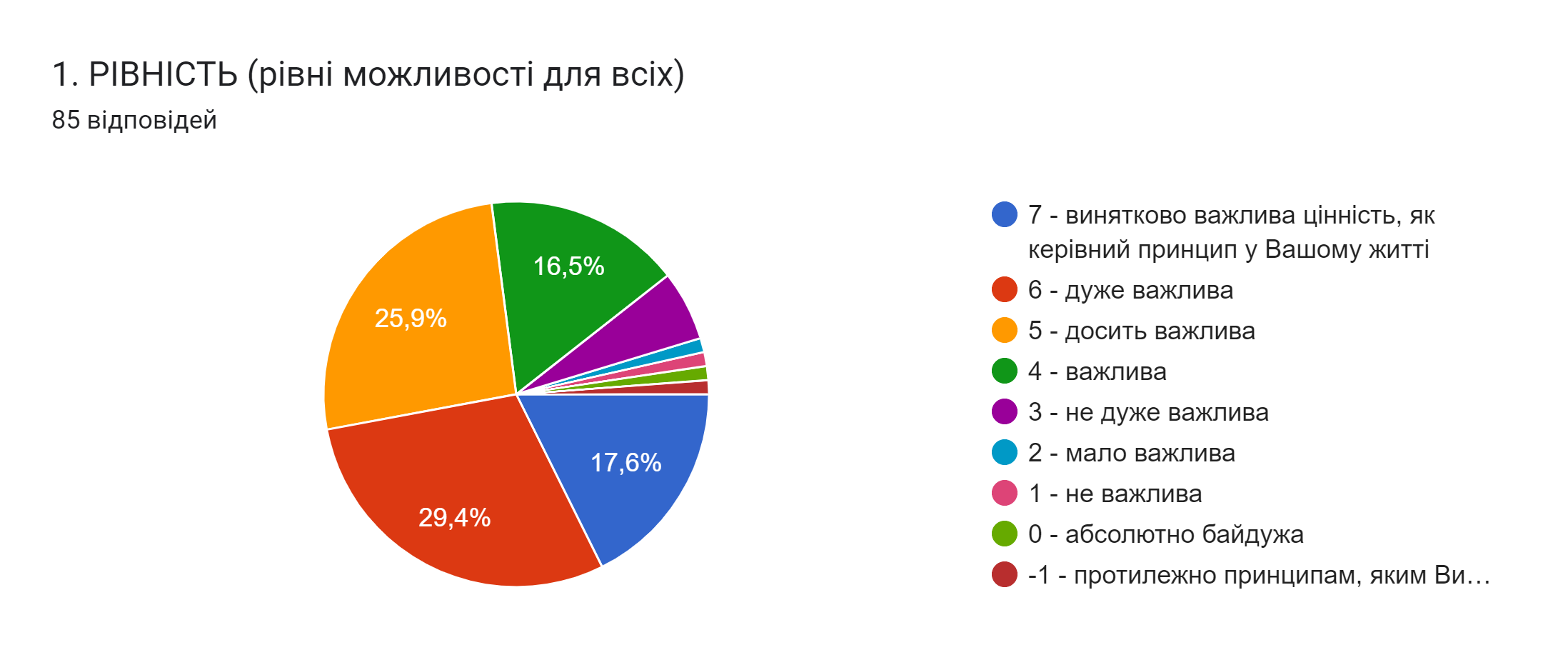 19.06.2023
Петренко С. І., доктор філософії з журналістики (PhD), доцент кафедри журналістики та нових медіа
РЕЗУЛЬТАТИ ОПИТУВАННЯ1 етап
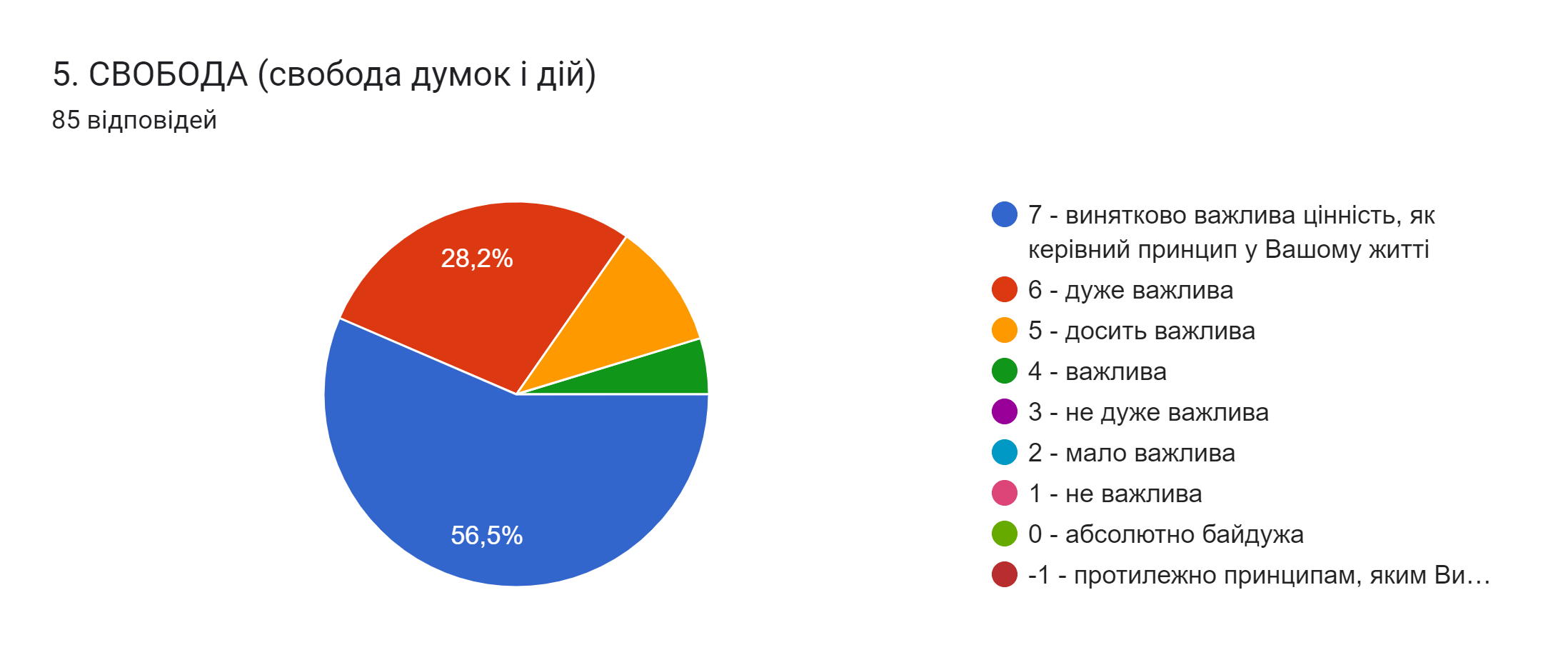 19.06.2023
Петренко С. І., доктор філософії з журналістики (PhD), доцент кафедри журналістики та нових медіа
РЕЗУЛЬТАТИ ОПИТУВАННЯ
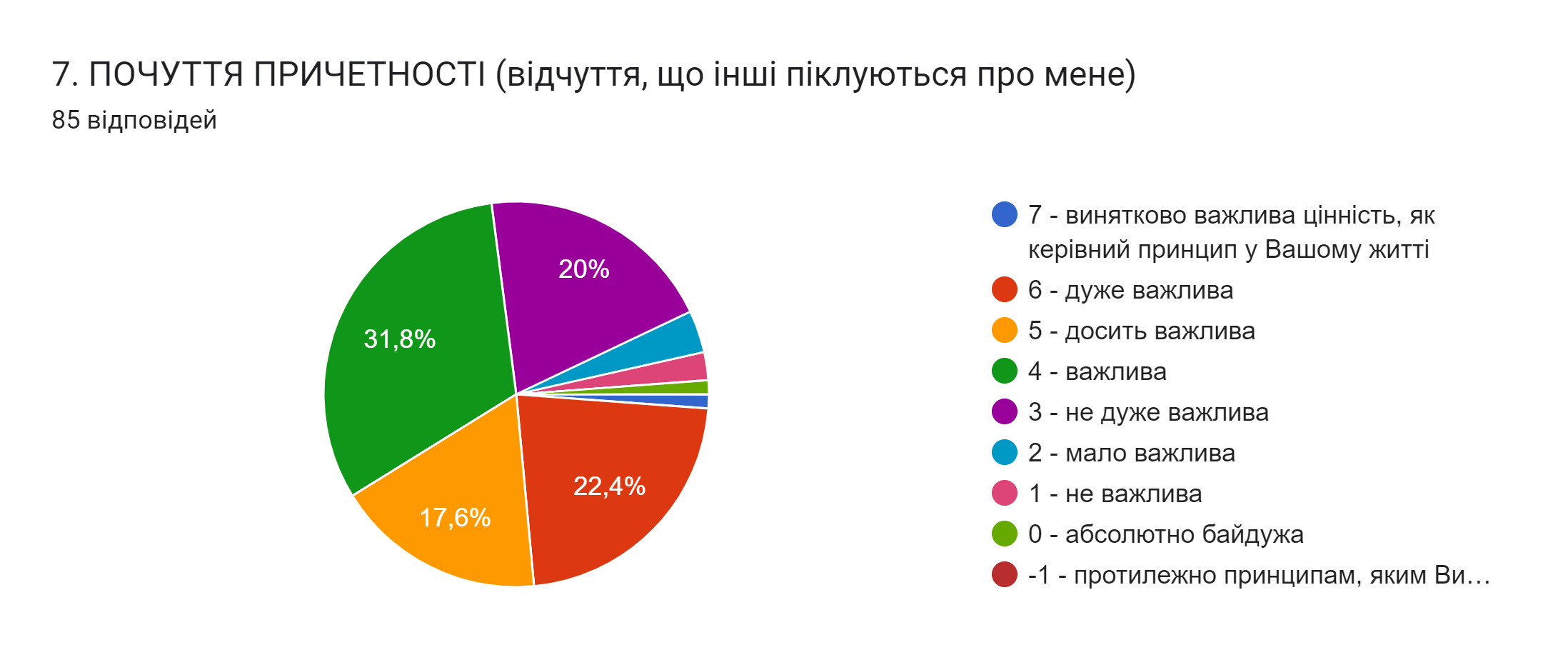 19.06.2023
Петренко С. І., доктор філософії з журналістики (PhD), доцент кафедри журналістики та нових медіа
РЕЗУЛЬТАТИ ОПИТУВАННЯ
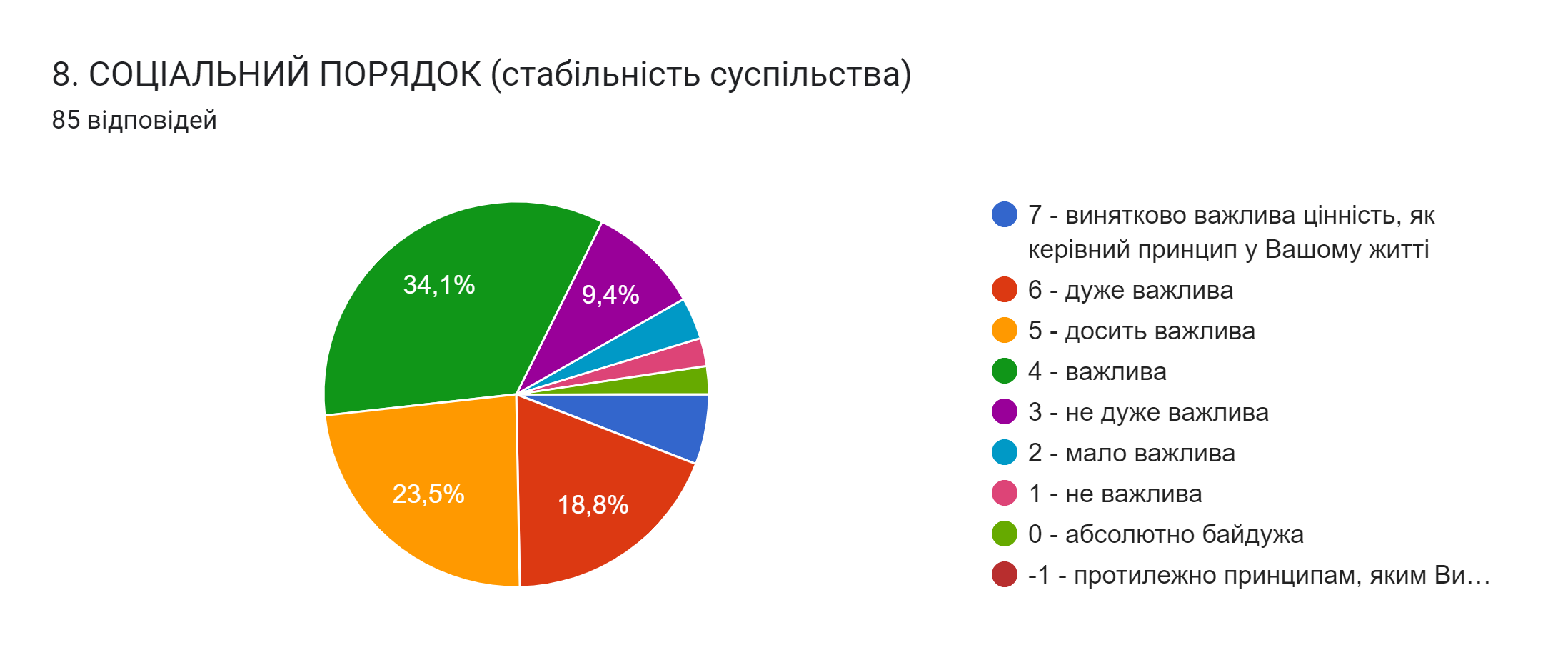 19.06.2023
Петренко С. І., доктор філософії з журналістики (PhD), доцент кафедри журналістики та нових медіа
РЕЗУЛЬТАТИ ОПИТУВАННЯ
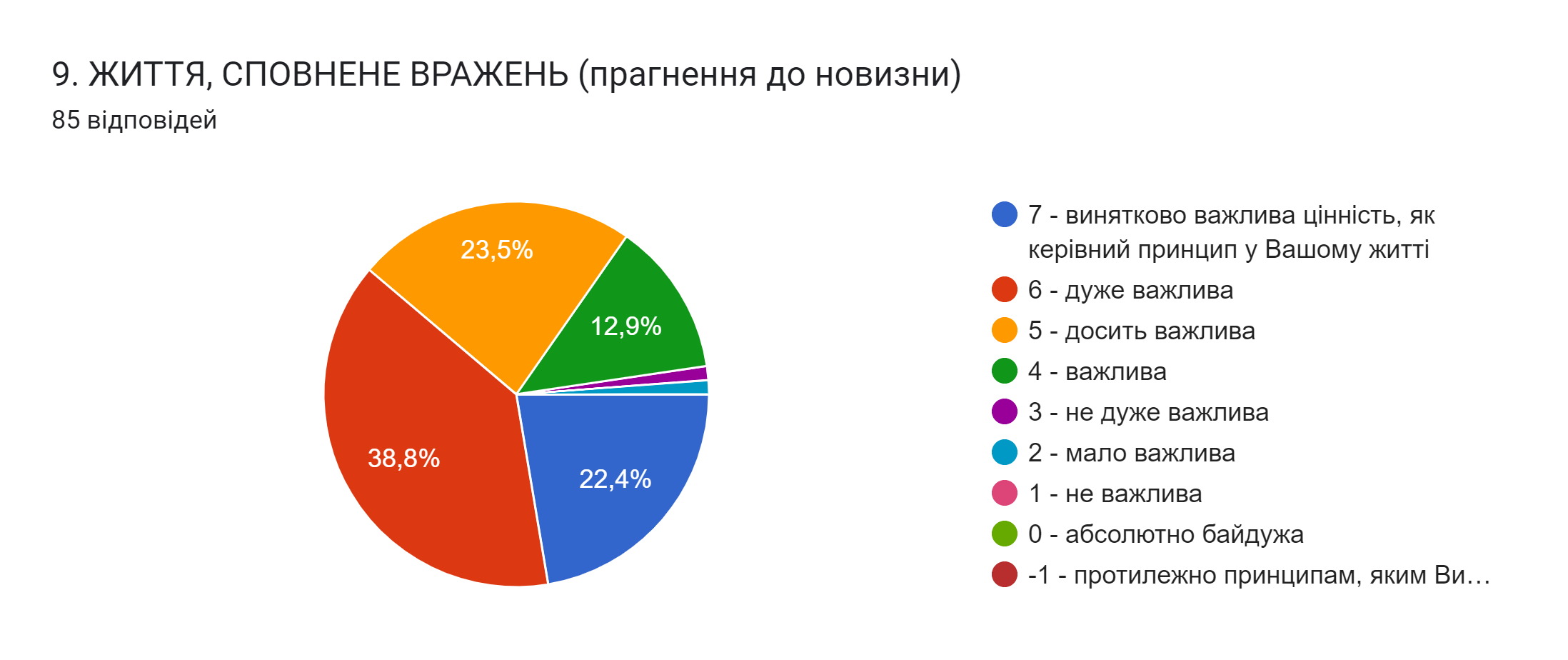 19.06.2023
Петренко С. І., доктор філософії з журналістики (PhD), доцент кафедри журналістики та нових медіа
РЕЗУЛЬТАТИ ОПИТУВАННЯ
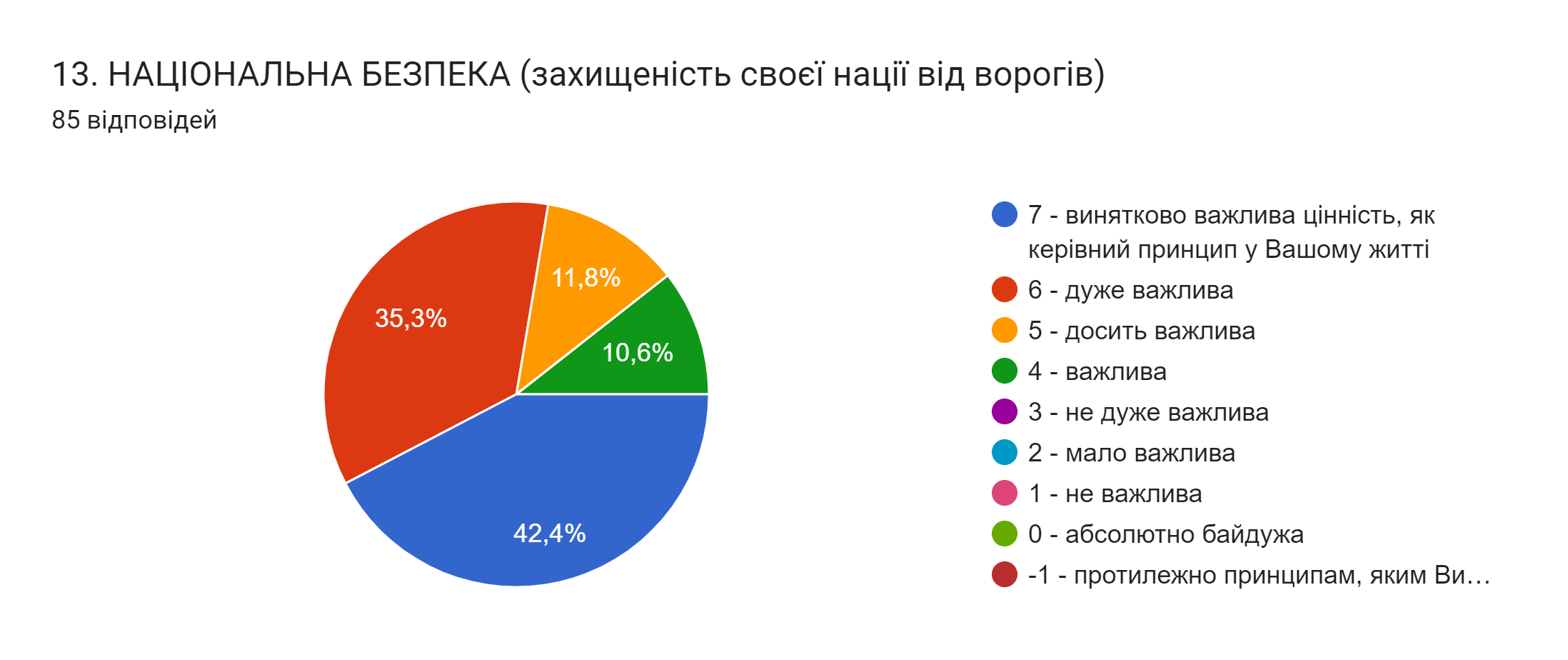 19.06.2023
Петренко С. І., доктор філософії з журналістики (PhD), доцент кафедри журналістики та нових медіа
РЕЗУЛЬТАТИ ОПИТУВАННЯ
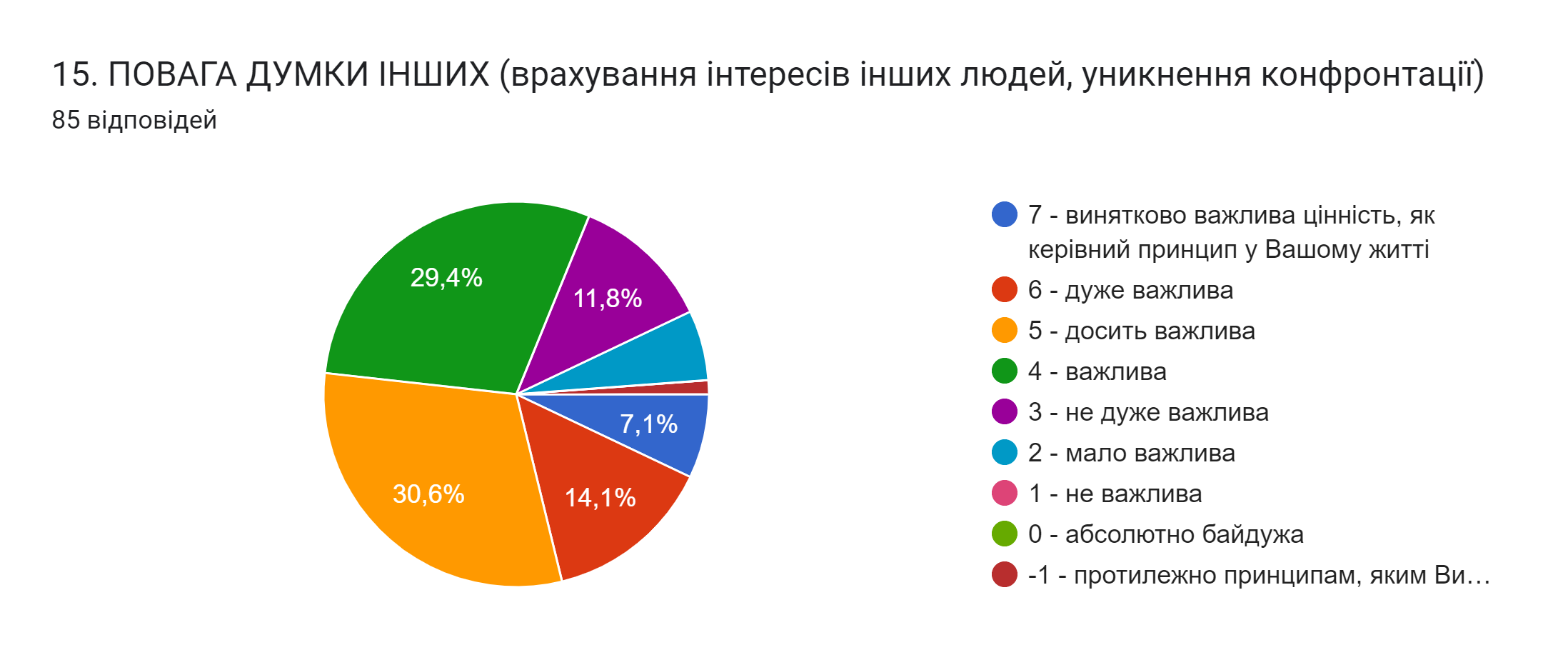 19.06.2023
Петренко С. І., доктор філософії з журналістики (PhD), доцент кафедри журналістики та нових медіа
РЕЗУЛЬТАТИ ОПИТУВАННЯ
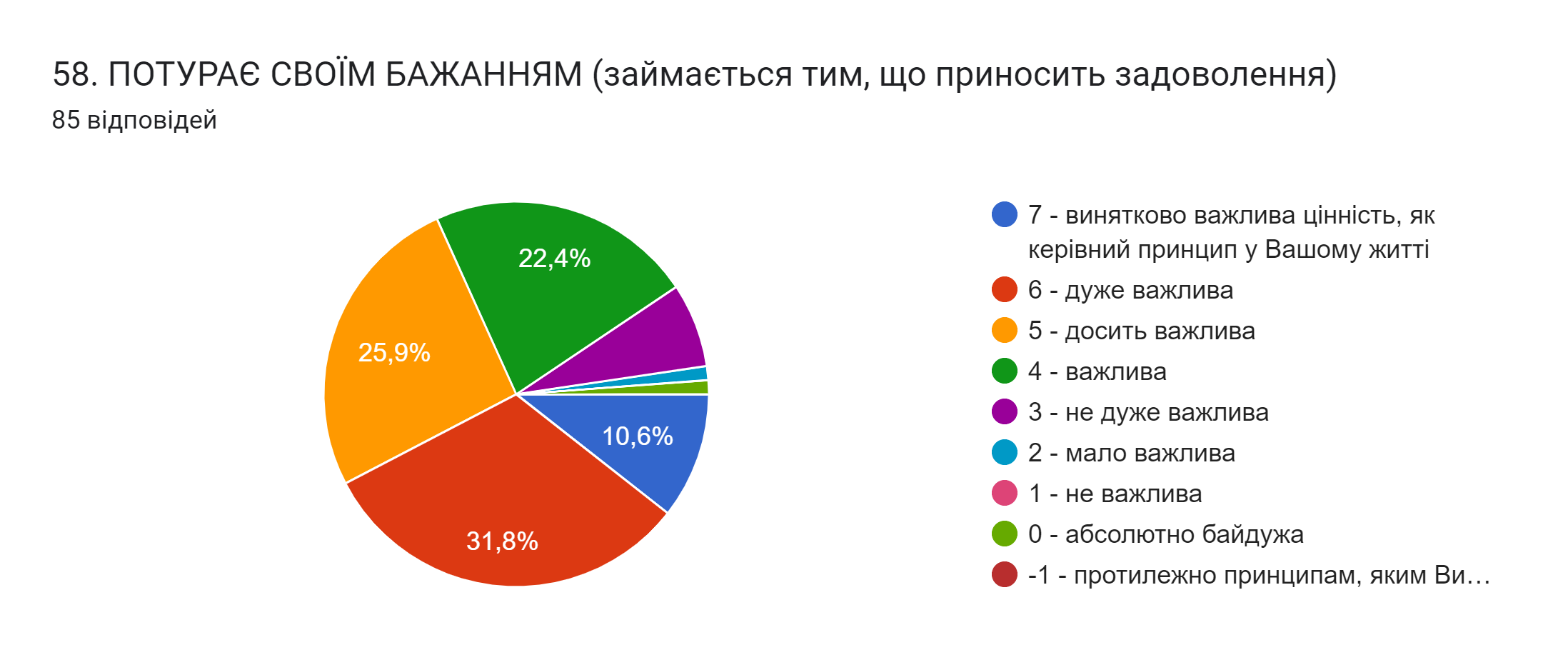 19.06.2023
Петренко С. І., доктор філософії з журналістики (PhD), доцент кафедри журналістики та нових медіа
РЕЗУЛЬТАТИ ОПИТУВАННЯ
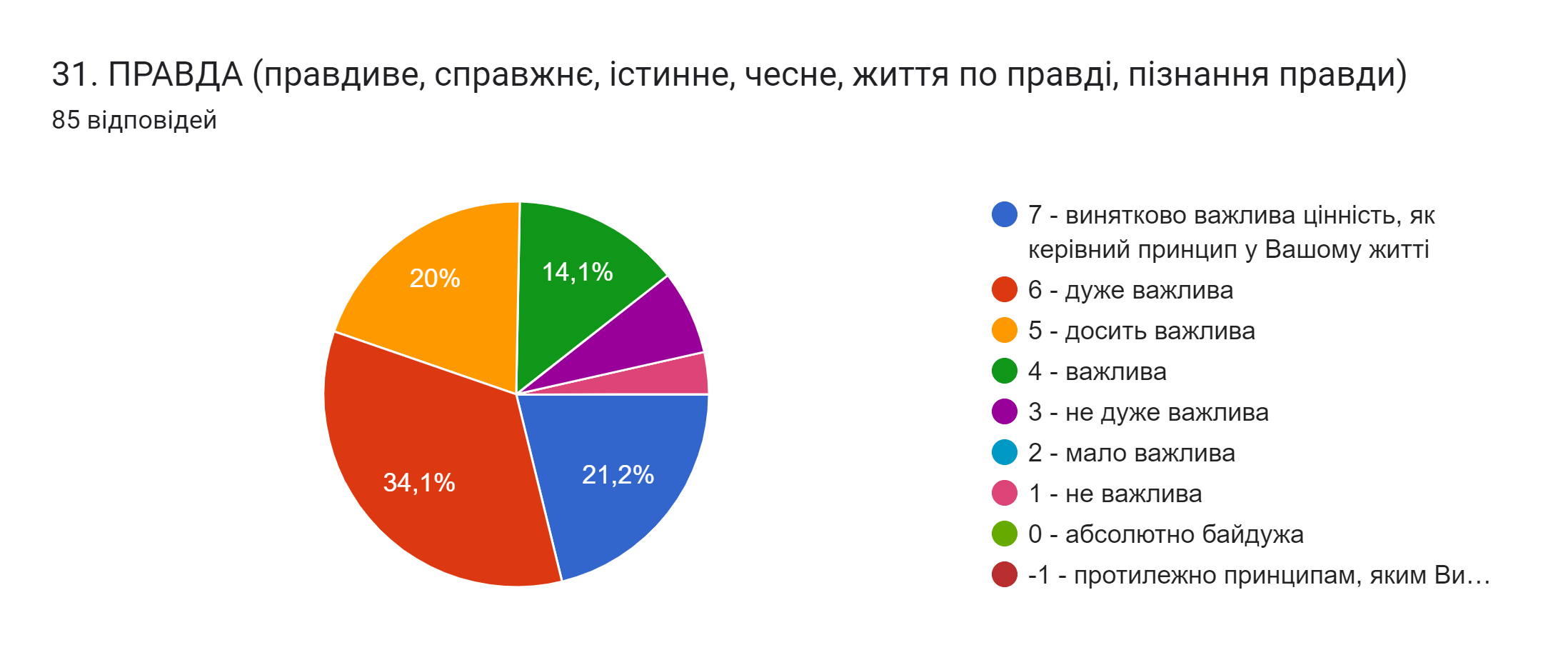 19.06.2023
Петренко С. І., доктор філософії з журналістики (PhD), доцент кафедри журналістики та нових медіа
РЕЗУЛЬТАТИ ОПИТУВАННЯ2 етап
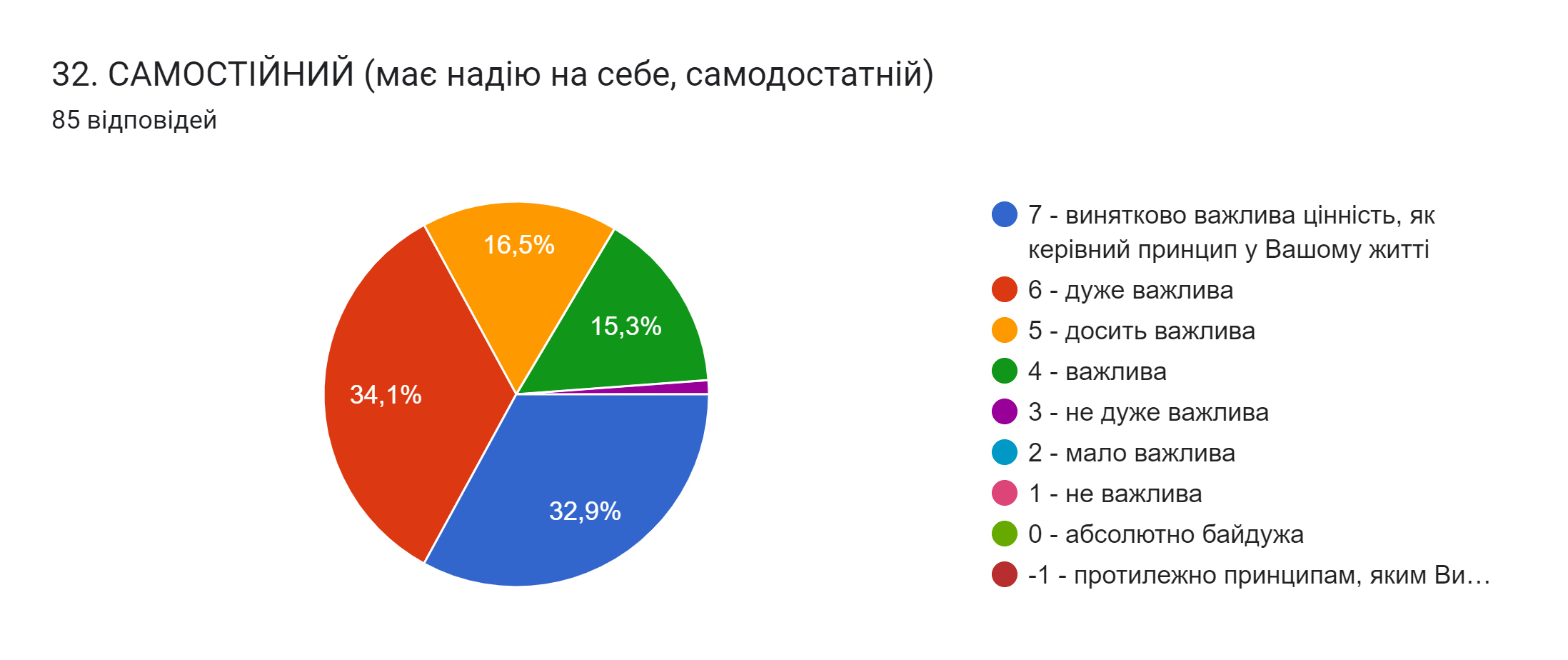 19.06.2023
Петренко С. І., доктор філософії з журналістики (PhD), доцент кафедри журналістики та нових медіа
РЕЗУЛЬТАТИ ОПИТУВАННЯ2 етап
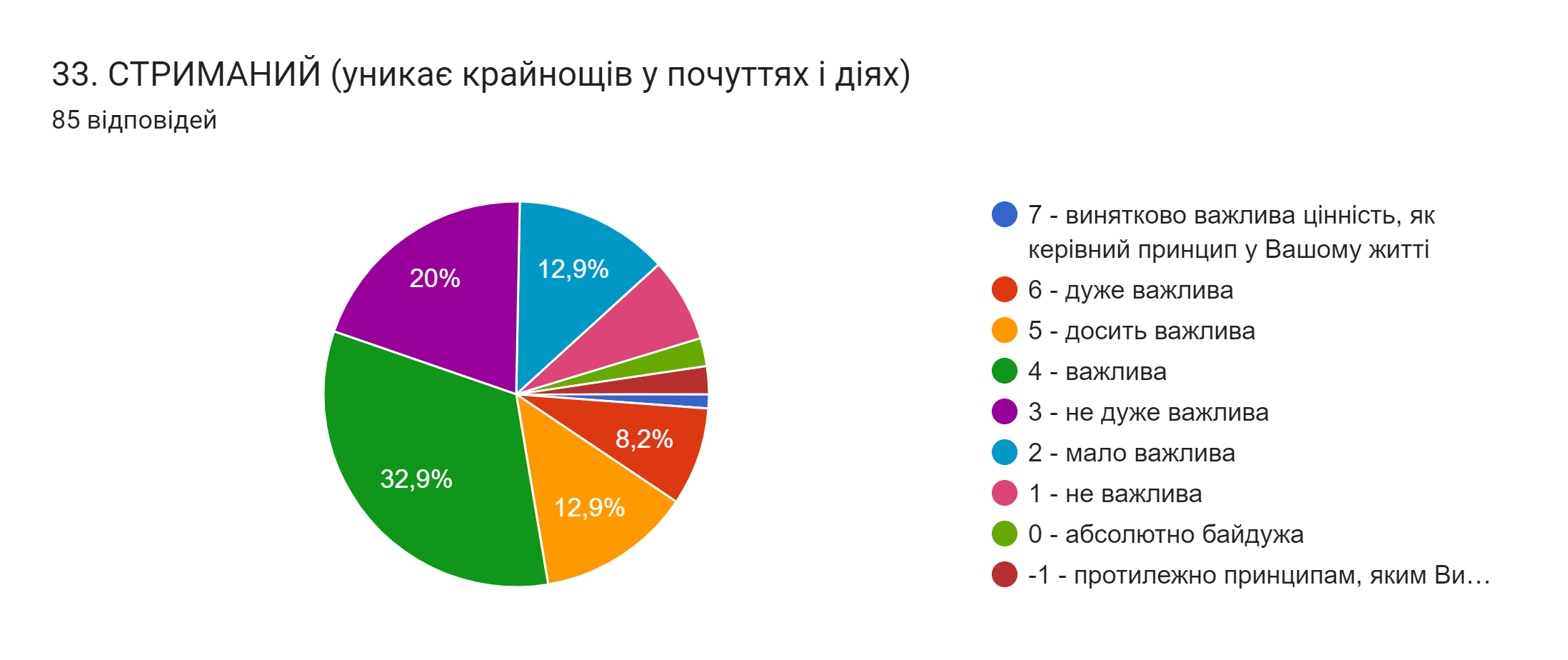 19.06.2023
Петренко С. І., доктор філософії з журналістики (PhD), доцент кафедри журналістики та нових медіа
РЕЗУЛЬТАТИ ОПИТУВАННЯ2 етап
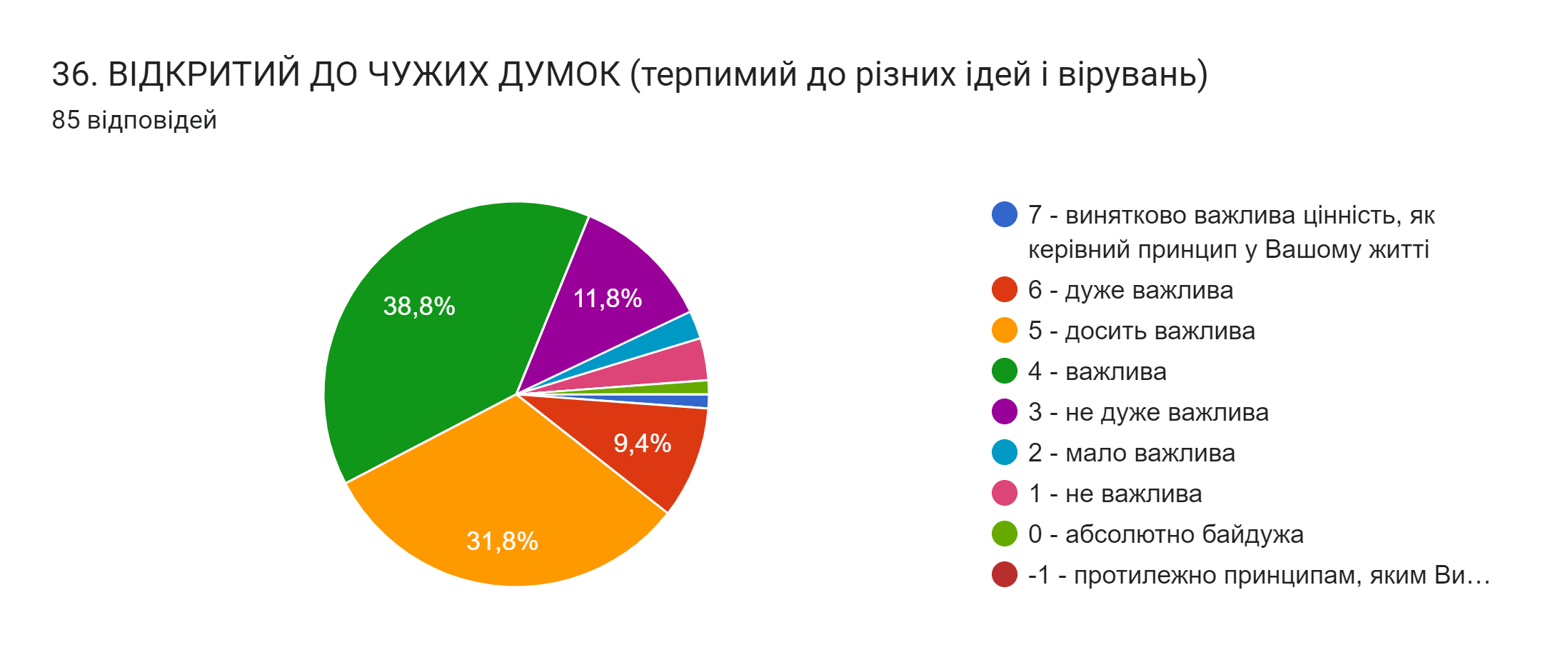 19.06.2023
Петренко С. І., доктор філософії з журналістики (PhD), доцент кафедри журналістики та нових медіа
РЕЗУЛЬТАТИ ОПИТУВАННЯ2 етап
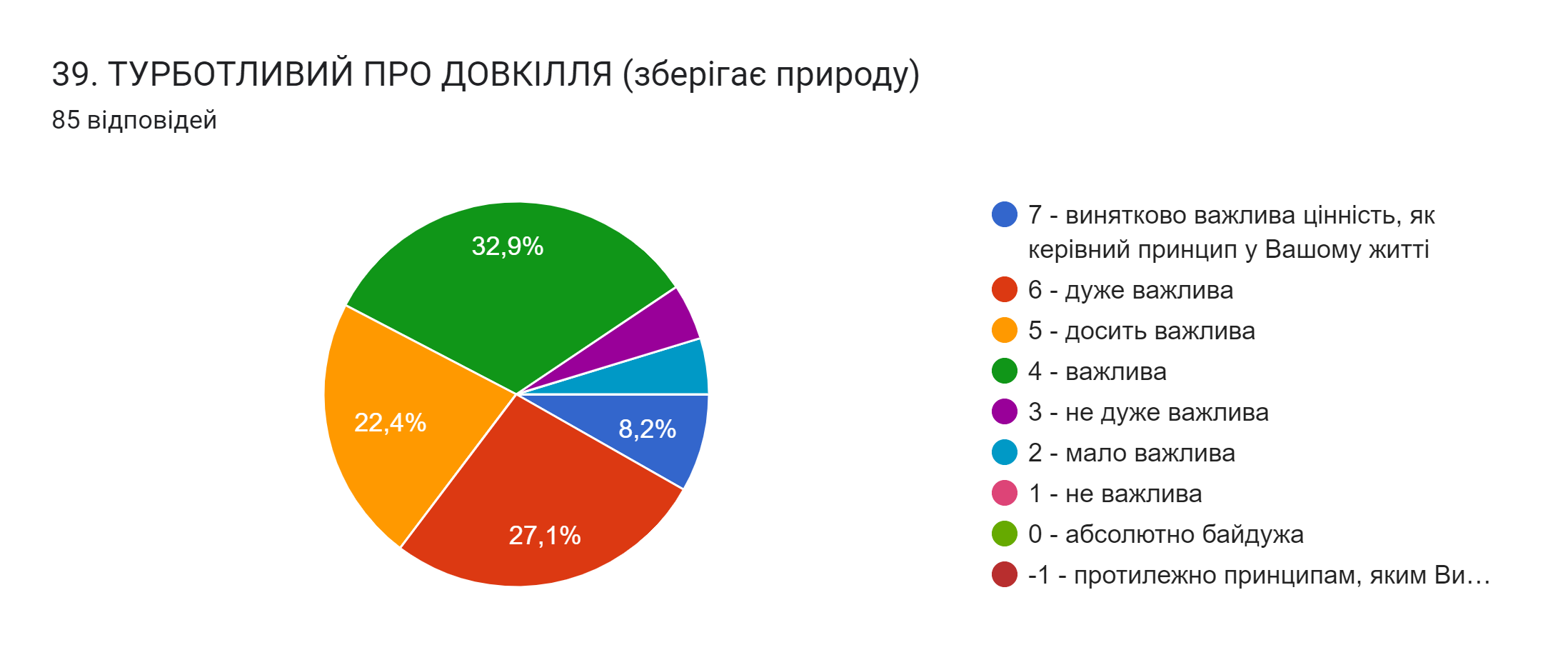 19.06.2023
Петренко С. І., доктор філософії з журналістики (PhD), доцент кафедри журналістики та нових медіа
РЕЗУЛЬТАТИ ОПИТУВАННЯ
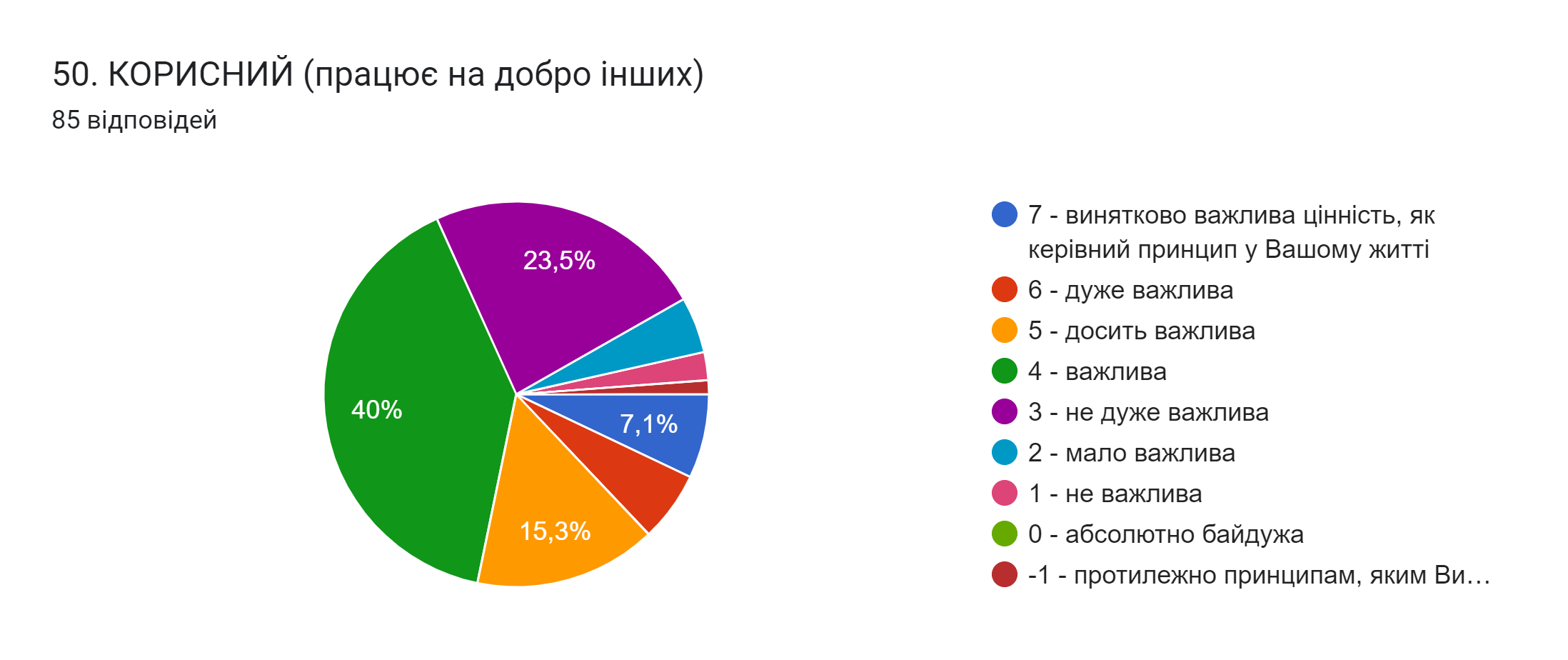 19.06.2023
Петренко С. І., доктор філософії з журналістики (PhD), доцент кафедри журналістики та нових медіа
РЕЗУЛЬТАТИ ОПИТУВАННЯ
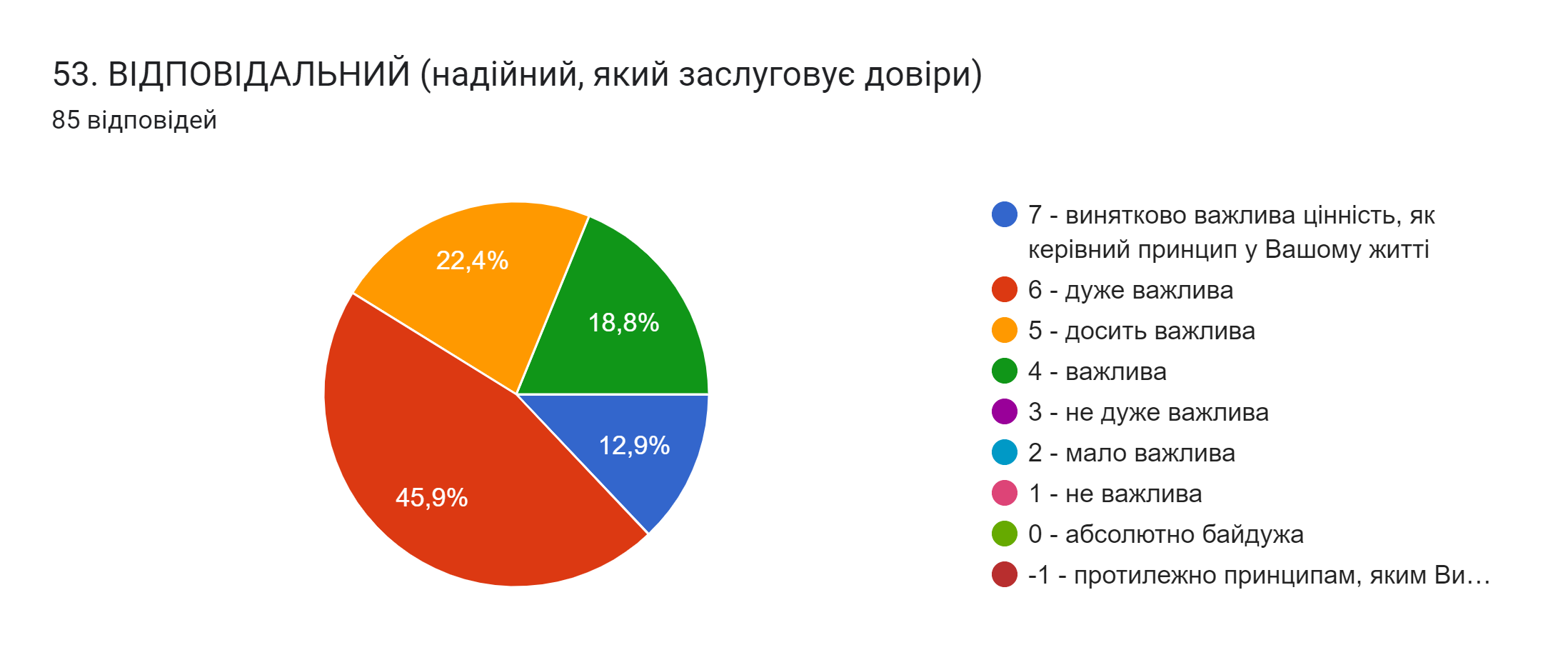 19.06.2023
Петренко С. І., доктор філософії з журналістики (PhD), доцент кафедри журналістики та нових медіа
РЕЗУЛЬТАТИ ОПИТУВАННЯ2 етап
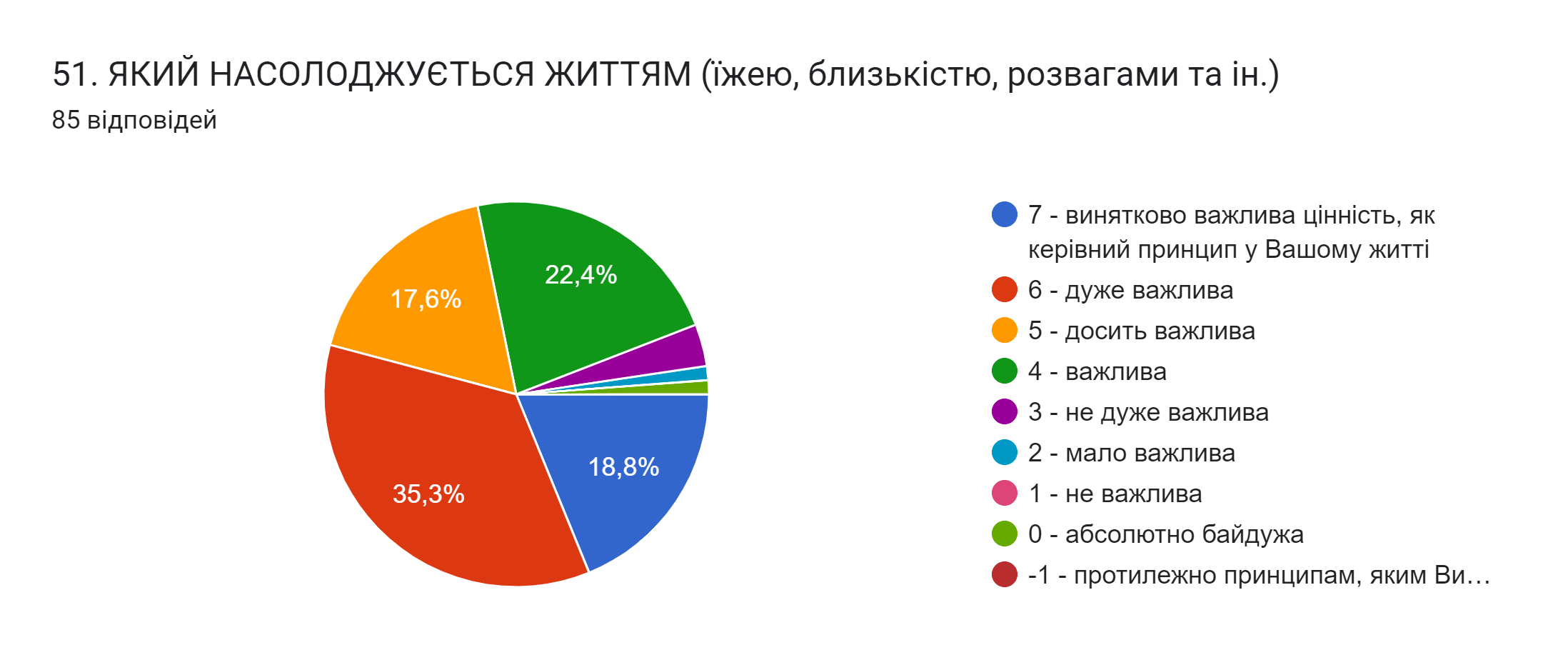 19.06.2023
Петренко С. І., доктор філософії з журналістики (PhD), доцент кафедри журналістики та нових медіа
РЕЗУЛЬТАТИ ОПИТУВАННЯ2 етап
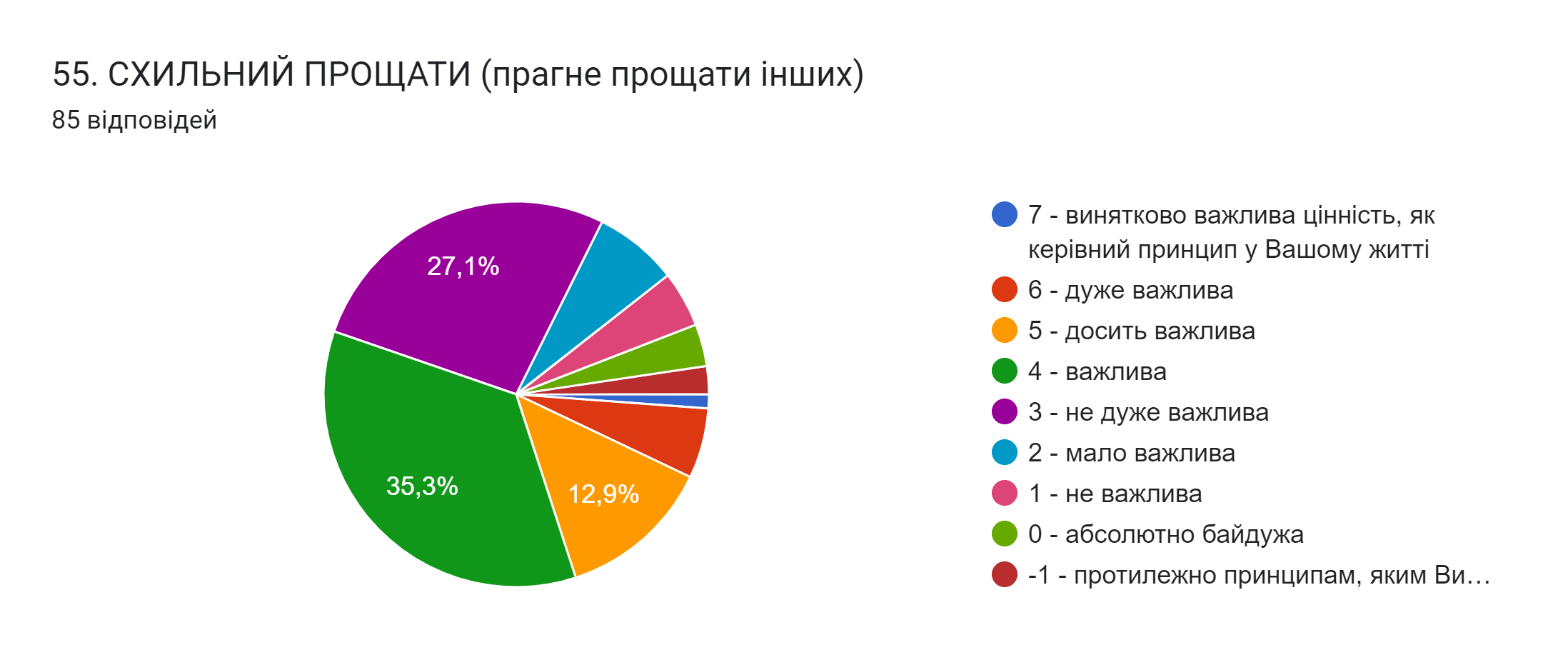 19.06.2023
Петренко С. І., доктор філософії з журналістики (PhD), доцент кафедри журналістики та нових медіа
РЕЗУЛЬТАТИ ОПИТУВАННЯ2 етап
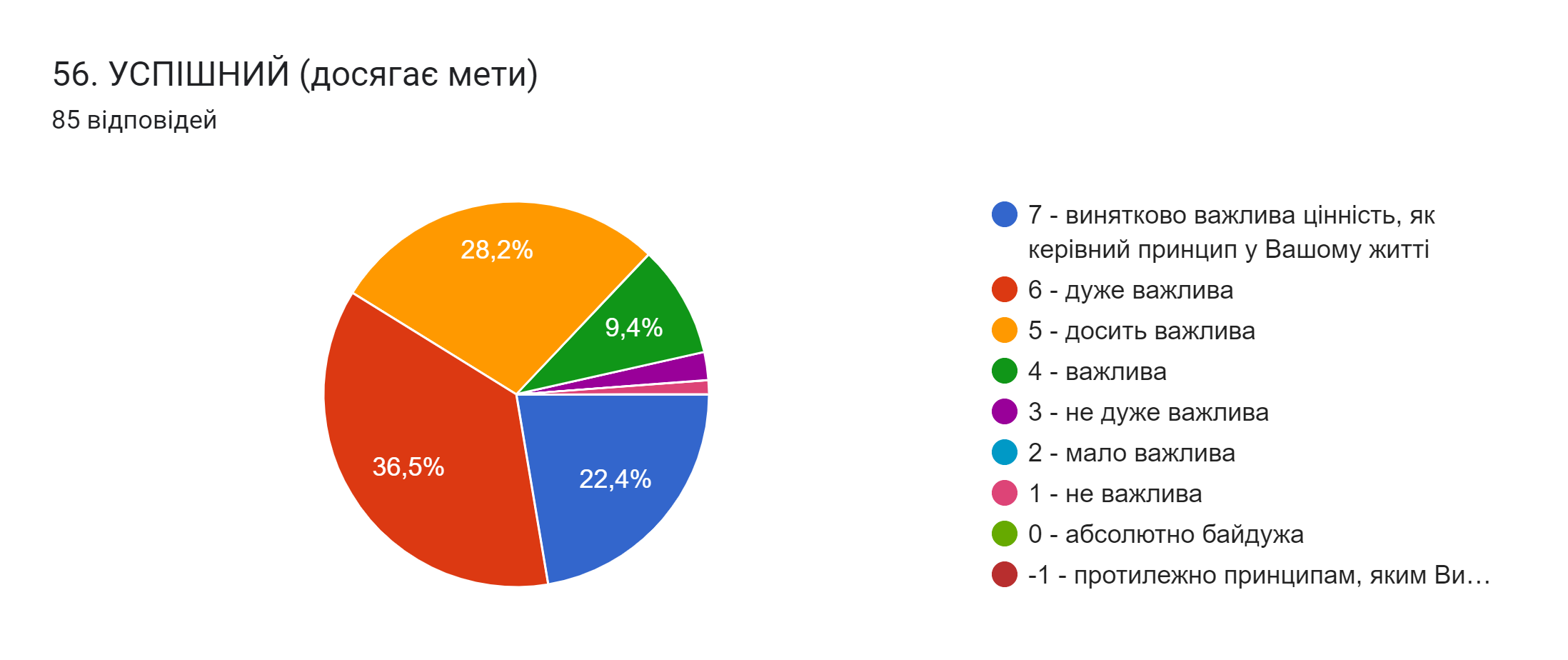 19.06.2023
Петренко С. І., доктор філософії з журналістики (PhD), доцент кафедри журналістики та нових медіа
РЕЗУЛЬТАТИ ОПИТУВАННЯ2 етап
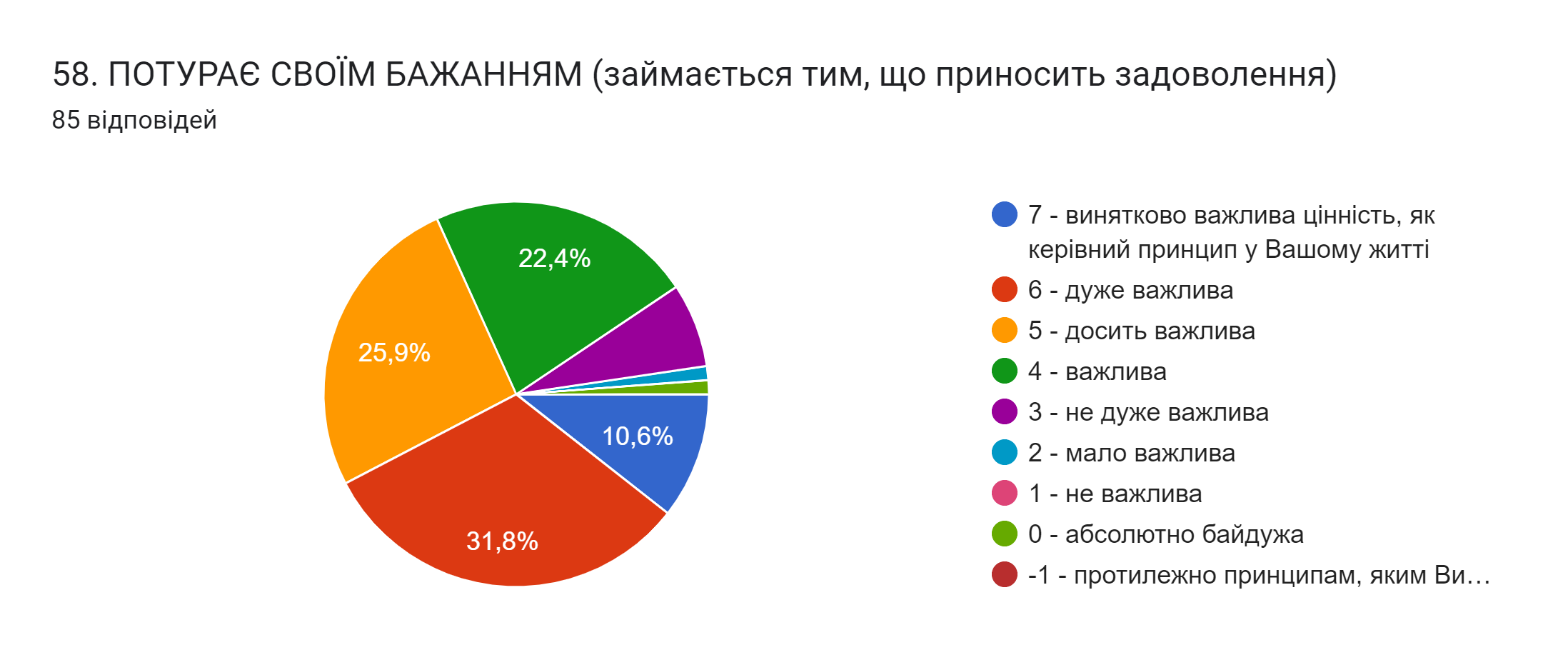 19.06.2023
Петренко С. І., доктор філософії з журналістики (PhD), доцент кафедри журналістики та нових медіа
РЕЗУЛЬТАТИ ОПИТУВАННЯ2 етап
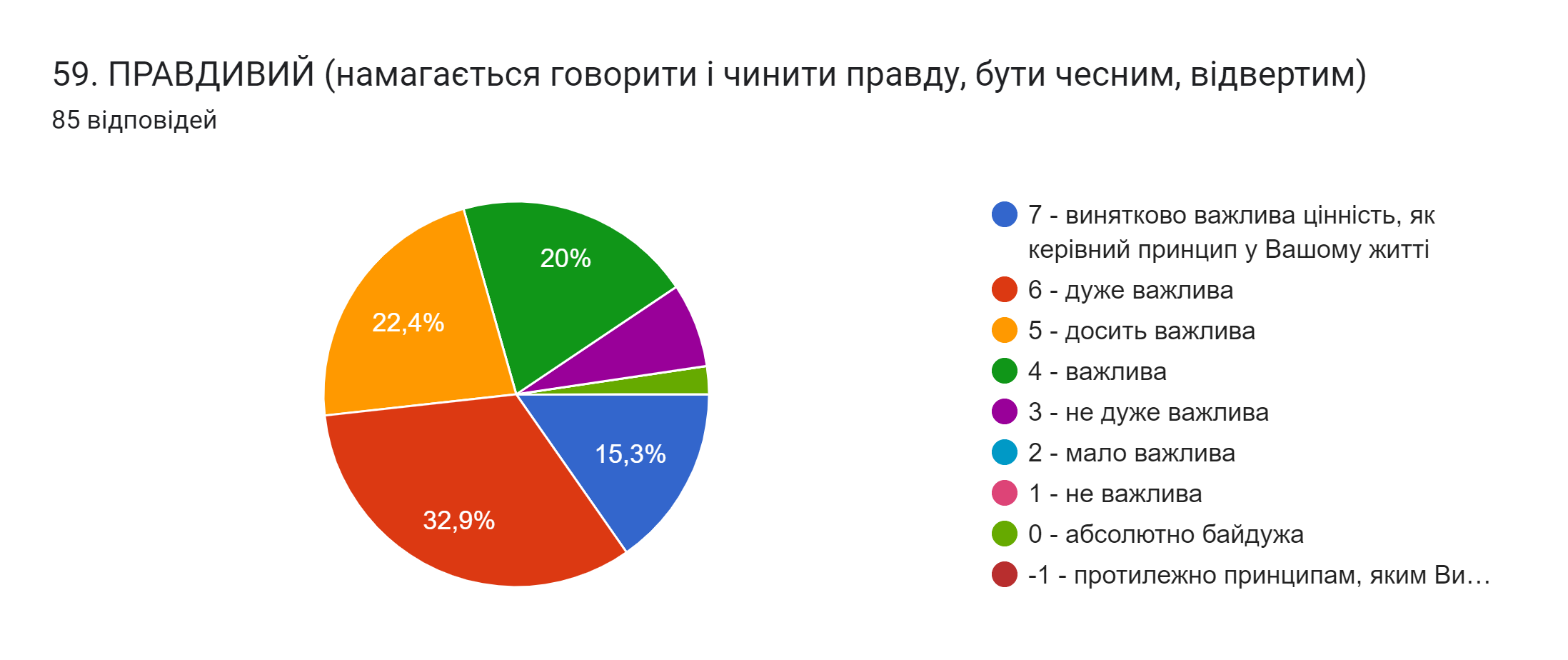 19.06.2023
Петренко С. І., доктор філософії з журналістики (PhD), доцент кафедри журналістики та нових медіа
РЕЗУЛЬТАТИ ОПИТУВАННЯ2 етап
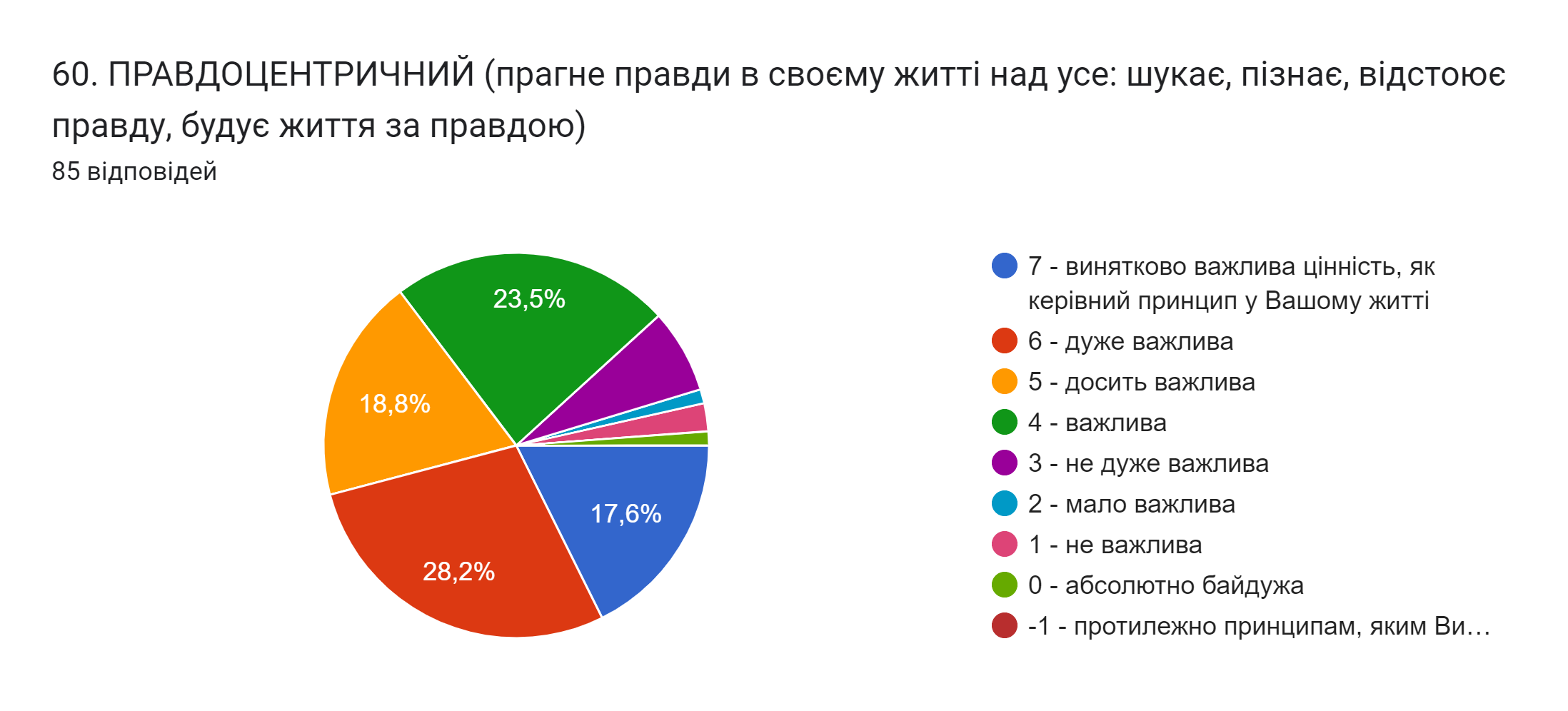 19.06.2023
Петренко С. І., доктор філософії з журналістики (PhD), доцент кафедри журналістики та нових медіа
РЕЗУЛЬТАТИ ОПИТУВАННЯТест 2: ПРОФІЛЬ ОСОБИСТОСТІ
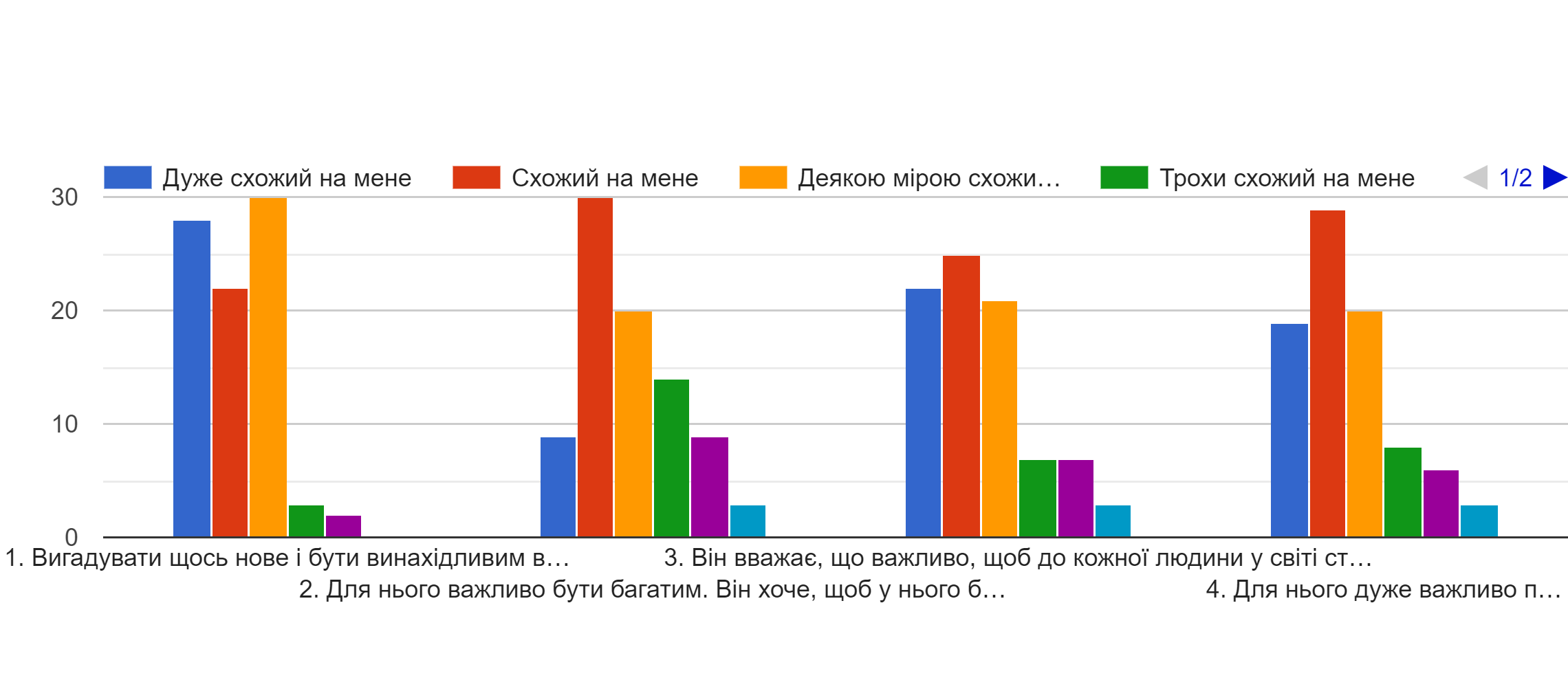 19.06.2023
Петренко С. І., доктор філософії з журналістики (PhD), доцент кафедри журналістики та нових медіа
РЕЗУЛЬТАТИ ОПИТУВАННЯТест 2: ПРОФІЛЬ ОСОБИСТОСТІ
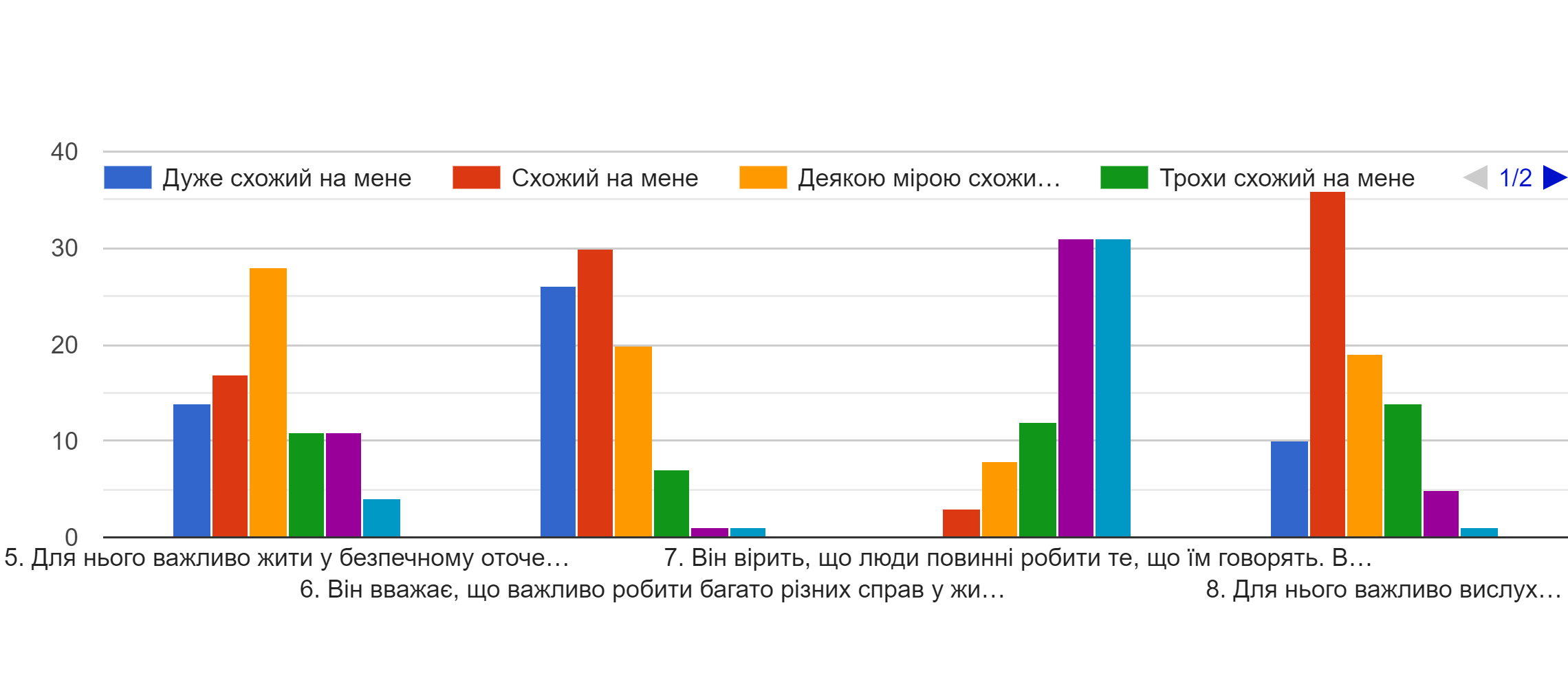 19.06.2023
Петренко С. І., доктор філософії з журналістики (PhD), доцент кафедри журналістики та нових медіа
РЕЗУЛЬТАТИ ОПИТУВАННЯТест 2: ПРОФІЛЬ ОСОБИСТОСТІ
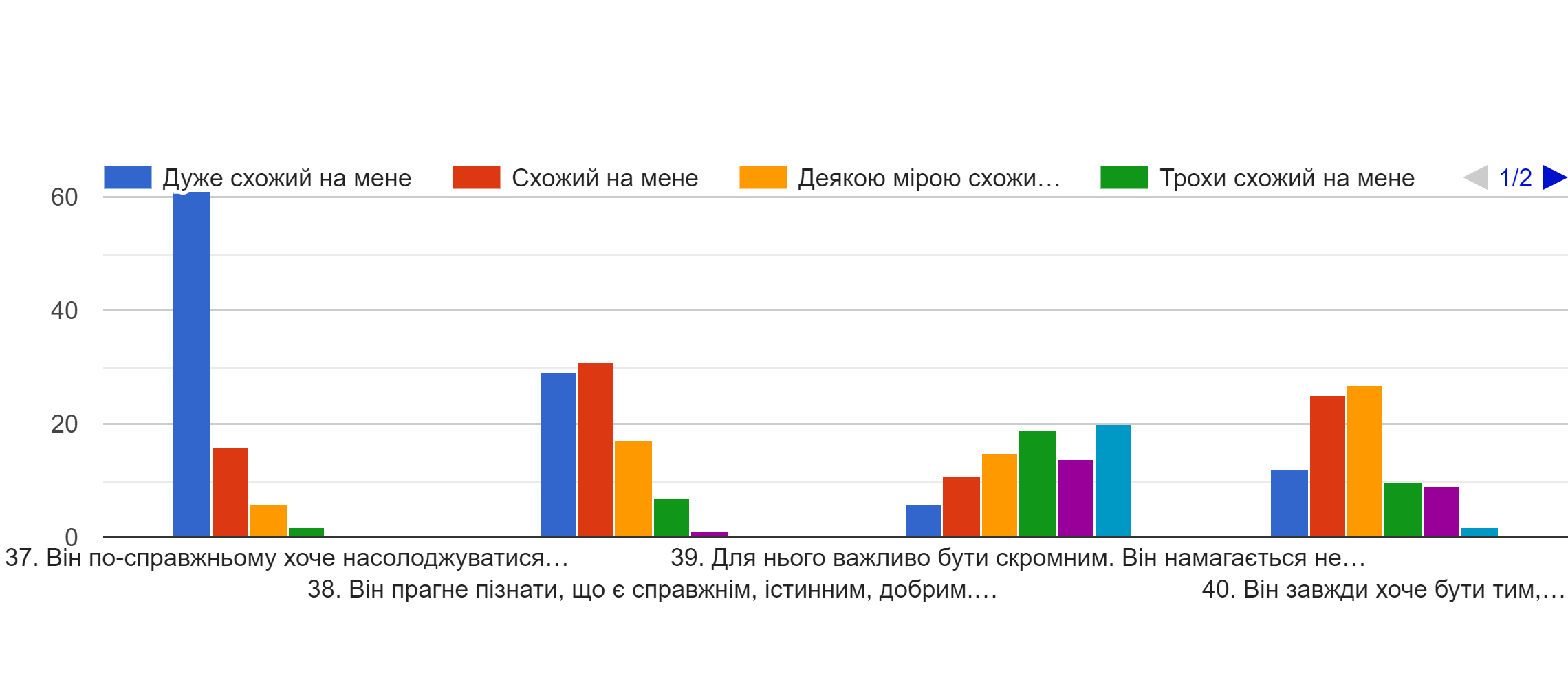 19.06.2023
Петренко С. І., доктор філософії з журналістики (PhD), доцент кафедри журналістики та нових медіа
РЕЗУЛЬТАТИ ОПИТУВАННЯТест 2: ПРОФІЛЬ ОСОБИСТОСТІ
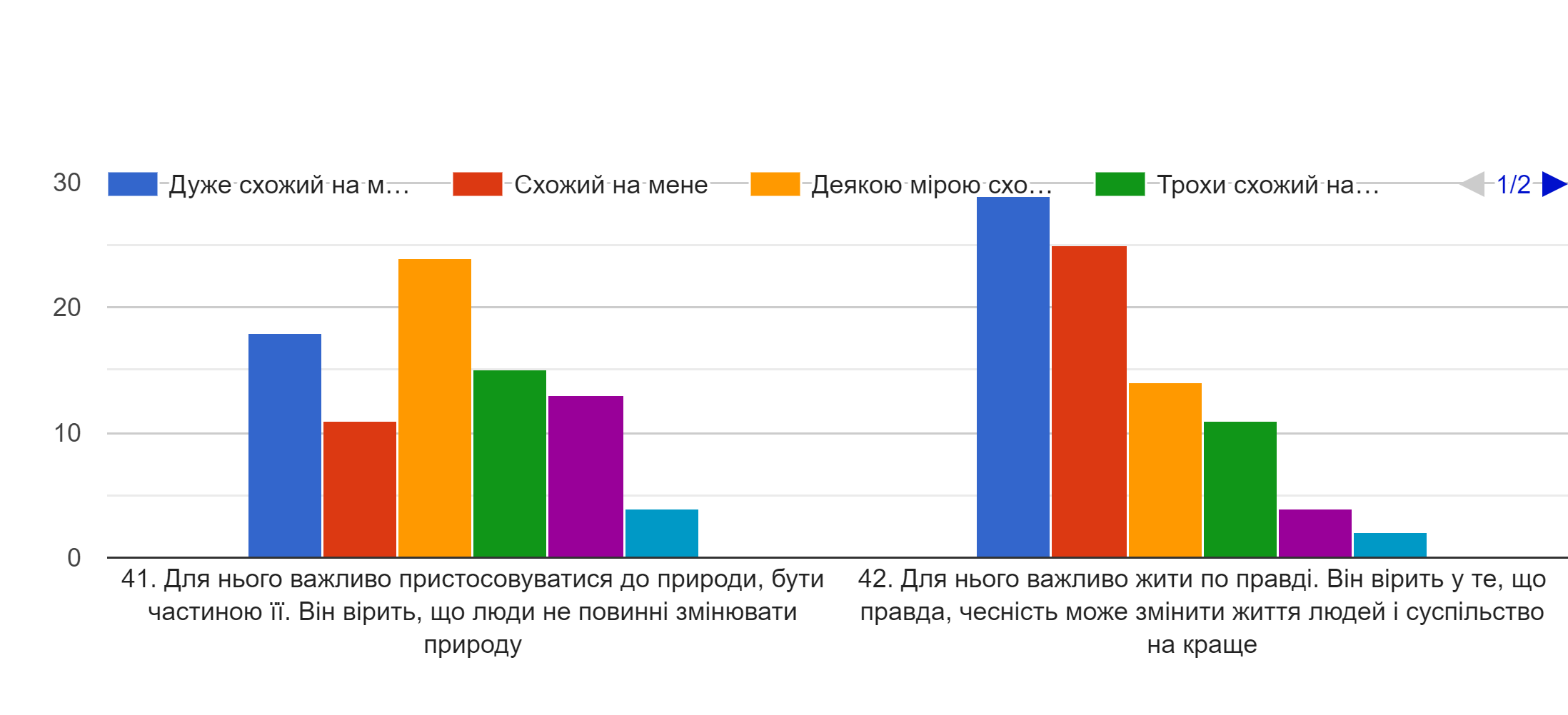 19.06.2023
Петренко С. І., доктор філософії з журналістики (PhD), доцент кафедри журналістики та нових медіа
ВИСНОВКИ
19.06.2023
Петренко С. І., доктор філософії з журналістики (PhD), доцент кафедри журналістики та нових медіа
ЩИРО ДЯКУЮ ЗА УВАГУ!